CS 5 Not-Quite-Daily News
Cheating Penguin
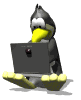 Claremont (Antarctic News Service): A disgraced penguin left a local college after being caught violating the institution's honor code.
    The bird had been working on a computer science game project when a fellow student discovered that the game’s animated fish were in fact live animals trapped in his laptop.
    “Apparently he couldn’t get the animation to look right, so he thought he could take a shortcut and nobody would notice,” said a professor.  “But when water started leaking from his screen, it was pretty obvious that something was going on.  By then the fish had died, and the smell was so bad we had to evacuate the lab.”
    The penguin will be punished with a one-year suspension and a ban on all future contact with marine life forms.
[Speaker Notes: Class 23 theory1
Worksheet: FSM that accepts strings where the number of zeros is a multiple of three.
Demo: Jsflap.

Side note: it would be cute to have a slide where the alien is a state in the FSM…]
Real Headlines (Why AI Is Hard)
Drunk Gets Nine Months in Violin Case
Police Begin Campaign to Run Down Jaywalkers
Prostitutes Appeal to Pope
Red Tape Holds Up New Bridges
Miners Refuse to Work After Death
Local High School Dropouts Cut in Half
Man Struck by Lightning Faces Battery Charge
Kids Make Nutritious Snacks
Elastic Collisions
Elastic Collisions
Elastic Collisions
Elastic Collisions
Homework 12
Building finite-state machines
Mathematical foundations of CS

Project milestone (“progress report”)
Labs in Weeks 12-13
Tue and Wed, 2:45 PM and 6 PM
Entirely optional
Work on FSMs (HW 12)
Work on final project milestone
Note: you won’t get quick feedback on milestone, so join us for lab!
State?
The state of a computation (or computer) is
all the internal information needed to take the next step
0   NEWx  ->   S    1
Do I need parental permission to enter a new state?
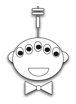 next state
previous state
literal next step
external input data
Picobot  ==  State Machine
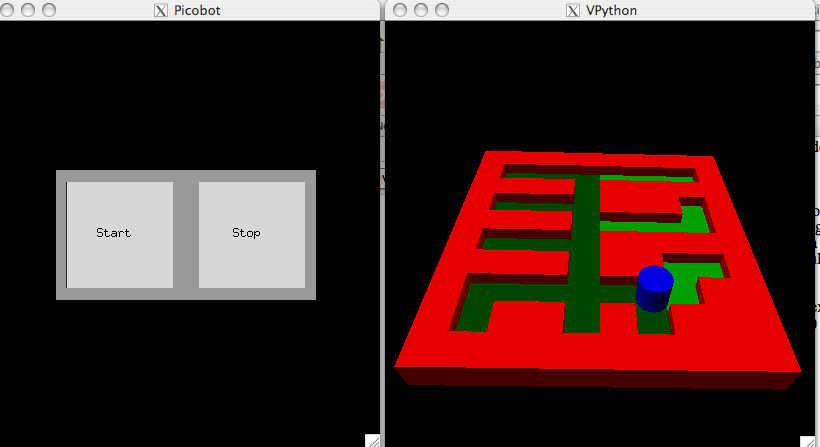 transitions move from state to state
x***
state pattern -> move   new state
N***
0 x*** -> N 0
0 N*** -> S 1
1 ***x -> S 1
1 ***N -> N 0
go N
go S
each circle represents a different robot state
Computer == State Machine
“States”
Instruction Pointer (Program Counter)
10101010001000
10001010101010
00101010101010
10101011010100
00000010010000
11110000000010
00000101011101
01001000
10101010001000
10001010101010
00101010101010
10101011010100
00000010010000
11110000000010
00000101011101
11001000
00000000
Instruction
 Register
10101010001000
10001010101010
00101010101010
10101011010100
00000010010000
11110000000010
00000101011101
01001000
10101010001000
10001010101010
00101010101010
10101011010100
00000010010000
11110000000010
00000101011101
Other 
Registers
10010011
CPU (Processor)
Time
10101010001000
10001010101010
00101010101010
10101011010100
00000010010000
11110000000010
00000101011101
RAM (Memory)
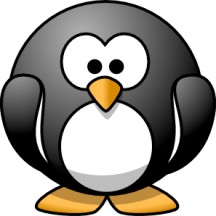 Total snapshot of computer’s state!
0
0
1
q0
q1
1
start state
transitions
accepting states
“input funnel”
“where to go”
double circled
labeled by input!
Our Model of Computation: FSMs
FSM or Finite State Machine (also called a Deterministic Finite Automaton)
Example:
What does each state “mean”?
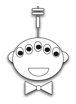 How it runs:
What does this FSM do overall?
100101
input sequence
[Speaker Notes: “How it runs” pops up.  Then the following slides “animate” the machine’s response to the input.]
Our Model of Computation: FSMs
FSM or Finite State Machine (also called a Deterministic Finite Automaton)
0
Example:
0
1
q0
q1
1
start state
transitions
accepting states
“input funnel”
“where to go”
double circled
labeled by input!
What does each state “mean”?
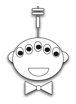 How it runs:
What does this FSM do overall?
100101
input sequence
Our Model of Computation: FSMs
FSM or Finite State Machine (also called a Deterministic Finite Automaton)
0
Example:
0
1
q0
q1
1
start state
transitions
accepting states
“input funnel”
“where to go”
double circled
labeled by input!
What does each state “mean”?
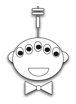 How it runs:
What does this FSM do overall?
100101
input sequence
Our Model of Computation: FSMs
FSM or Finite State Machine (also called a Deterministic Finite Automaton)
0
Example:
0
1
q0
q1
1
start state
transitions
accepting states
“input funnel”
“where to go”
double circled
labeled by input!
What does each state “mean”?
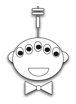 How it runs:
What does this FSM do overall?
100101
input sequence
Our Model of Computation: FSMs
FSM or Finite State Machine (also called a Deterministic Finite Automaton)
0
Example:
0
1
q0
q1
1
start state
transitions
accepting states
“input funnel”
“where to go”
double circled
labeled by input!
What does each state “mean”?
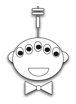 How it runs:
What does this FSM do overall?
100101
input sequence
Our Model of Computation: FSMs
FSM or Finite State Machine (also called a Deterministic Finite Automaton)
0
Example:
0
1
q0
q1
1
start state
transitions
accepting states
“input funnel”
“where to go”
double circled
labeled by input!
What does each state “mean”?
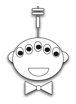 How it runs:
What does this FSM do overall?
100101
input sequence
Our Model of Computation: FSMs
FSM or Finite State Machine (also called a Deterministic Finite Automaton)
0
Example:
0
1
q0
q1
1
start state
transitions
accepting states
“input funnel”
“where to go”
double circled
labeled by input!
What does each state “mean”?
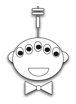 How it runs:
What does this FSM do overall?
100101
input sequence
Our Model of Computation: FSMs
FSM or Finite State Machine (also called a Deterministic Finite Automaton)
0
Example:
0
1
q0
q1
1
start state
transitions
accepting states
“input funnel”
“where to go”
double circled
labeled by input!
What does each state “mean”?
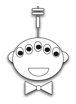 How it runs:
What does this FSM do overall?
100101
input sequence
[Speaker Notes: This slide has an animation that stops the blinking.]
JSFLAP!
Graphical state-machine builder for HW12
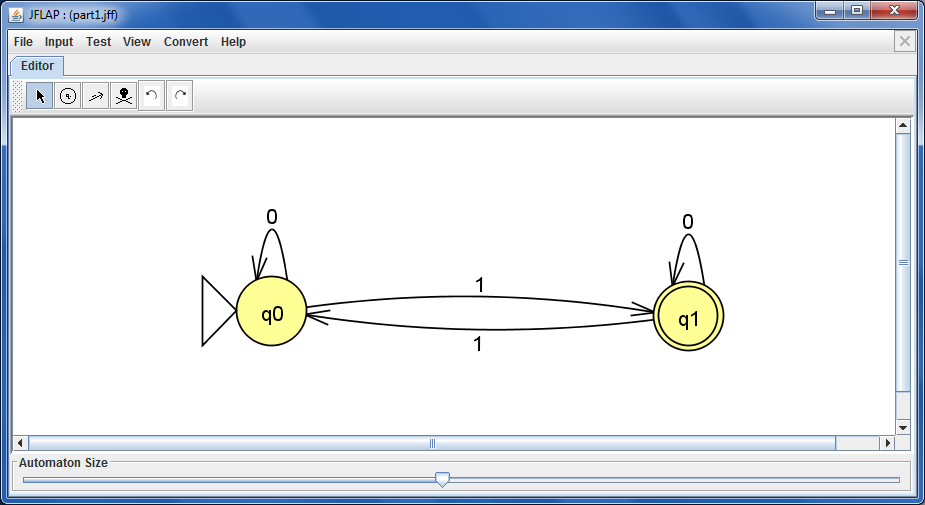 [Speaker Notes: Demo JSFLAP here.  Create a three-state machine.  Show delete, undo, loop transitions on multiple inputs, exporting to text files.]
Another Example
0
1
q1
q0
1
0
q2
0,1
What are three inputs this machine accepts?
How about three it rejects?
In English, what inputs are accepted?
What does each state mean?
[Speaker Notes: Think/pair/share.]
The Alien’s Life Advice
Faculty talk among themselves about two kinds of students
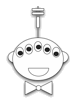 Don’t be the second kind
No Occurrences of 110
Draw an FSM to accept strings that don’t contain the pattern 110 anywhere
Does your solution use the minimum number of states?
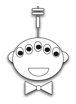 [Speaker Notes: The next slide has a drawing they can fill in.]
No Occurrences of 110
Draw an FSM accepting strings that do NOT contain the pattern 110 anywhere
0
1
1
1
0
0
The minimum possible number of states?
[Speaker Notes: This slide is to be completed by the students on their handouts.]
Zeros Are a Multiple of 3
Draw an FSM to accept strings for which the number of zeros is a multiple of 3
This seems to require some circular reasoning!
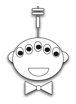 Worksheet problem!
Zeros Are a Multiple of 3
Draw an FSM to accept strings for which the number of zeros is a multiple of 3
Third From Left Is 1
Draw an FSM to accept strings for which the third digit from the left is a 1
This one makes me feel loopy!
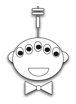 [Speaker Notes: This one is relatively easy.]
Third-to-Last Character Is a 1
Draw an FSM to accept strings for which the third-from-last digit is a 1
Start with a tree-like structure!
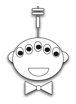 [Speaker Notes: This one is hard.]
Third-to-Last Character Is a 1
Draw an FSM to accept strings for which the third-from-last digit is a 1
The minimum possible number of states?
[Speaker Notes: Develop this with the students.  The partial solution is on the next slide.]
q
q1
q000
q010
q01
q00
q11
q100
q0
q011
q10
q111
q101
q001
q110
Third-to-Last Character Is a 1
Draw an FSM accepting strings whose third-to-last digit (from the right) is a 1.
1
0
1
0
0
1
1
1
0
1
0
1
0
0
Something seems to be missing…
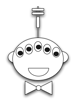 The minimum possible number of states?
[Speaker Notes: This slide is not in the handout.]
q111
q001
q010
q100
q101
q011
q110
q000
Third-to-Last Character Is a 1
Draw an FSM accepting strings whose third-to-last digit (from the right) is a 1.
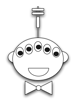 Where does this go?
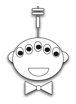 8 states suffice!
[Speaker Notes: Show them this slide but not the solution.  Let them figure out where the start state goes.]
FSM Computability
Are there limits to an FSM's capabilities?
only 1s and 0s?
OUTPUT ?
variables, lists, memory?
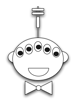 [Speaker Notes: This slide has one animation that makes the questions appear.]
Two More FSMs
What FSM accepts inputs whose first character is the same as the last character?
Is this even possible?
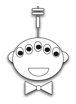 Two More FSMs
What FSM accepts inputs that are palindromes ?
Are computers more powerful than FSMs?
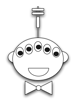 FSMs are Everywhere!
penny, fifty cent piece,
silver dollar, Canadian
currency, ….
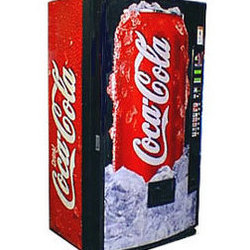 qstart
nickel
select drink
dime
quarter
q5 cents
q10 cents
q25 cents
nickel
quarter
nickel
dime
nickel
q15 cents
q20 cents
25 cent Cokes?  Where is this machine!?
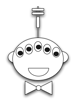 (some transitions not shown)
FSMs are Everywhere!
Open Door
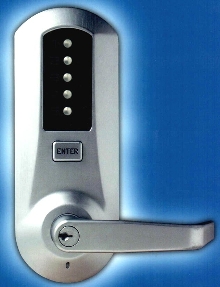 qstart
q1
q2
q3
q4
q5
q12
q13
q14
q15
q23
There’s a lot missing here!
q12,3
q12,4
q12,5
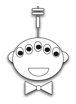 How many states total in this kind of lock?
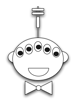 q12,5,34
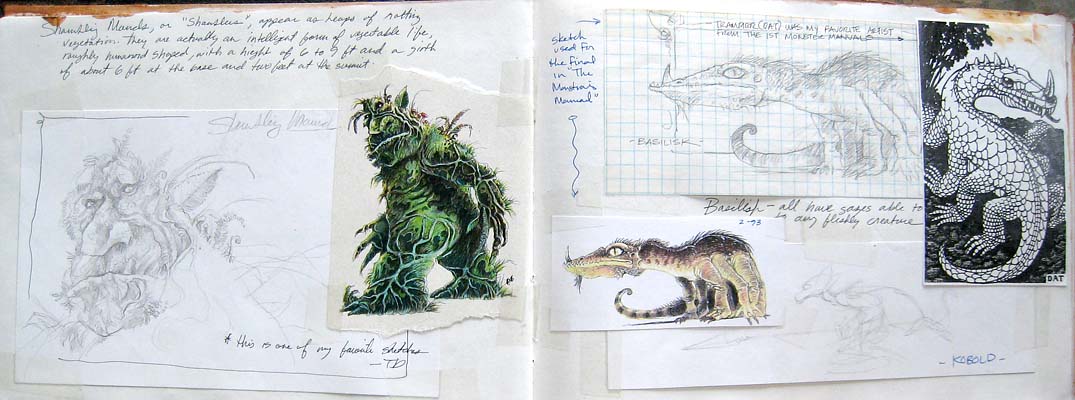 FSM == FearSoMe?
The FSM controlling Quake’s Shambler monsters…
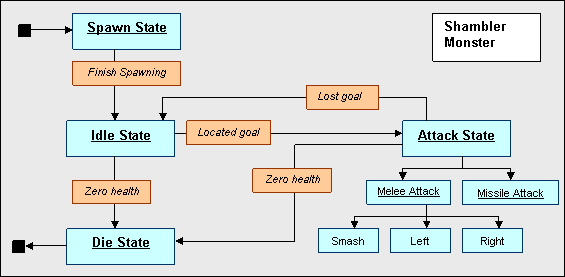 I'm Quaking in my AstroBoots
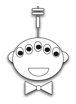